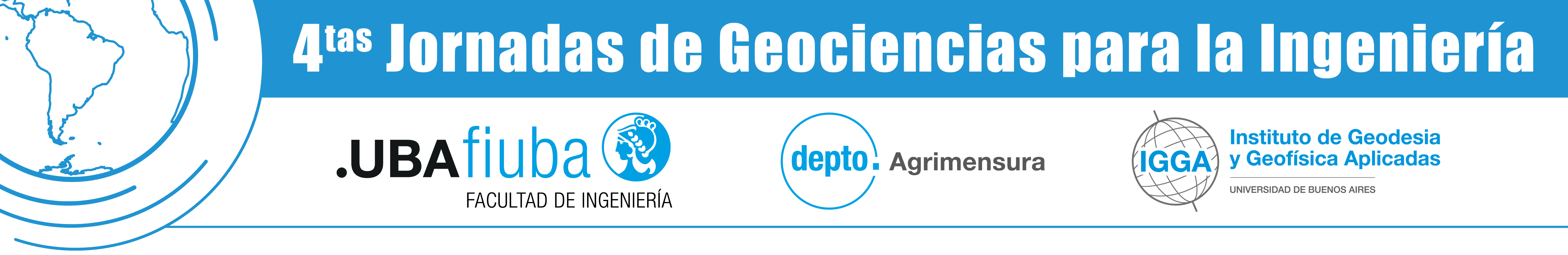 TÍTULO
Autores
Filiación